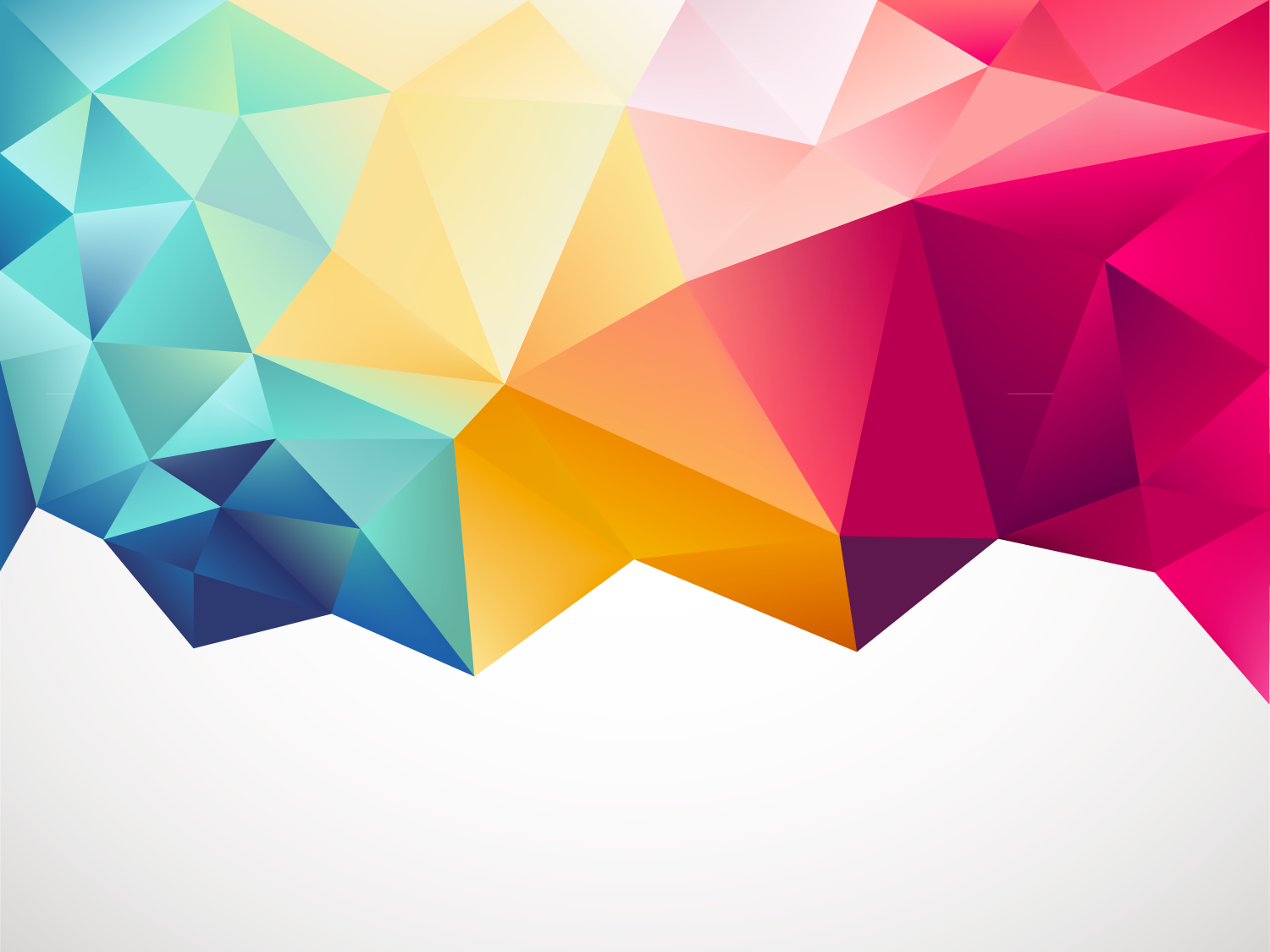 Номинация №1Организация комплексной работы по управлению кадрами
Кадровая практика 
Создание целостной системы управления человеческими ресурсами в организации со сложной многофункциональной структурой
Пенсионный фонд Российской Федерации - государственный внебюджетный фонд
реализует социальную политику государства и обеспечивает соблюдение законных прав граждан на пенсионное страхование и меры социальной поддержки
оказывает государственные услуги в федеральном масштабе на всей территории России и в городе Байконуре (Казахстан)(1822 территориальных органа ПФР) 
исполняет  19 международных договоров в области пенсионного обеспечения, которые заключены с 23 государствами, выплаты из ПФР получают граждане в 127 странах мира

Координатор деятельности ПФР - Министерство труда и социальной защиты Российской Федерации
Цифры и факты
108625 руководителей и специалистов системы ПФР выполняют широкий спектр социально значимых функций, предоставляя 22 государственные услуги
ПФР по экономико-географическому и управленческому признакам можно сравнить с транснациональной корпорацией
51,7 млн. различных услуг было предоставлено работниками органов ПФР гражданам Российской Федерации в 2016 году
В ПФР развита система внутриорганизационной и межведомственной коммуникации (АИС ПФР-2 и СМЭВ), помогающая своевременно реагировать на возникающие проблемы и оперативно решать их
Направления     деятельности ПФР
Назначение и выплата пенсий по обязательному пенсионному страхованию и государственному пенсионному обеспечению, назначение и финансирование социальных выплат, в том числе и МСК
Персонифицированный учет пенсионных прав граждан в системе обязательного пенсионного страхования, учет прав по государственному пенсионному и социальному обеспечению (СНИЛС)
Постоянное повышение качества предоставления госуслуг, эффективности взаимодействия с МФЦ и госорганами в электронном виде (СМЭВ)
Реализация проектов ЕГИССО и ФРИ от муниципального до федерального уровней
Информационно-разъяснительная работа
Цели кадровых подразделений ПФР
ЭТАПЫ РЕАЛИЗАЦИИ КАДРОВОЙ ПРАКТИКИ В СИСТЕМЕ ПФР
Этап №1 – Становление (2004-2006 гг.)
Этап №2– Развитие (2007-2012 гг.)
Работа с кадрами выстроена от планирования потребности в персонале, отбора лучших кандидатов до увольнения и анализа причин неудовлетворенности условиями труда;
Отбор персонала, адаптация, аттестация, обучение, подготовка кадрового резерва, психологическое сопровождение профессиональной деятельности – описаны и формализованы;
Внедрение компьютерной программы Maintest-4 для оптимизации психологического тестирования при приеме на работу;
Сбор данных и анализ причин увольнения (собственная разработка ПФР):заполнение анкеты – > обработка данных и передача в Отделение ПФР – > формирование отчёта (раз в квартал) – > передача в Исполнительную дирекцию ПФР – > анализ информации Департаментом кадровой политики - > отчёт руководству ПФР
Этап №3– Модернизация (2012 г.-по настоящее время)
Разработаны для ПФР и утверждены профессиональные стандарты по основным направлениям деятельности:«Специалист по организации назначения и выплаты пенсий»;«Специалист по организации и установлению выплат социального характера; «Специалист по организации персонифицированного учета пенсионных прав застрахованных лиц»;
«Специалист по организации администрирования страховых взносов»
Контроль соблюдения работниками системы ПФР запретов и ограничений, введённых в целях противодействия коррупции; уникальный проект психологов, направленный на создание в системе ПФР антикоррупционной профессиональной среды через пропаганду организационных ценностей и  создание социокультурных традиций «Роль психолога в управлении изменениями на примере формирования антикоррупционной модели поведения»
Появление возможности более широкого использования электронного обучения (благодаря внедрению АИС ПФР-2, автоматизированной информационной системы ПФР, и завершению работ по созданию внутреннего портала ПФР)
В структуре Департамента кадровой политики, кроме отдела по работе с персоналом, созданы: отдел развития профессиональных квалификаций, отдел дополнительного профессионального образования, отдел мониторинга и контроля эффективности деятельности
Проектная деятельность  в системе ПФР
«Проектный Олимп» - это возможность показать свои конкурентные преимущества любому отделению не только внутри системы ПФР, но и среди других организаций, предоставляющих государственные услуги населению Российской Федерации
В 2015 году была создана специальная номинация «Управление проектами в системе Пенсионного фонда»
В 2017 году создан Департамент федеральных государственных проектов
Межрегиональный информационный центр ПФР трижды становился лауреатом «Проектного Олимпа» с 2014 по 2016 гг.
Проектный Олимп
22 ноября 2017 г. в Аналитическом центре при Правительстве Российской Федерации состоялось награждение победителей и финалистов конкурса «Проектный Олимп - 2017»
Основная номинация
Специальная номинация
I место – Республика Бурятия (номинация «Управление комплексным проектом» – Лучший проект года);

II и III места – Чувашская Республика и Хабаровский край (номинация «Системы управления проектной деятельностью в федеральных, региональных и муниципальных органах власти, а также подведомственных им учреждениях»)
I и II места – Самарская область и Республика Бурятия (номинация «Гибкие подходы к управлению проектами»)

Номинация «Проектное управление в системе Пенсионного фонда Российской Федерации»:

    I место – Республика Бурятия; II место –Иркутская область; 
      III место – Астраханская область
Кадровая практика №2 «Организация адаптации вновь принятых работников в системе Пенсионного фонда Российской Федерации»
Распоряжение Правления ПФР от 2 декабря 2008 г. № 242р «Об утверждении Методических рекомендации по адаптации вновь принятых работников»
В 2008 году был внедрен единый подход к адаптации работников системы ПФР
В рамках указанных Методических рекомендаций отделениями ПФР была организована работа по внедрению в подведомственных территориальных органах наиболее эффективных методик адаптации применительно к сложившейся ситуации с кадрами в регионе
Школа молодого психолога
Проект, проведенный в 2015 году специалистами (психологами) системы ПФР под руководством работников профильного структурного подразделения Исполнительной дирекции ПФР;
В работе над проектом принимали участие: 4 адаптанта, 8 руководителей кадровых служб и 31 специалист (психолог) системы ПФР (из 31 региона);
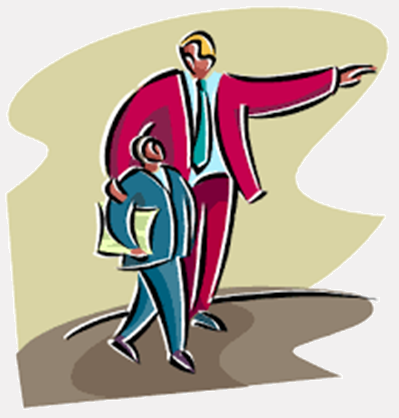 В ходе проекта была разработана и апробирована технология удаленного наставничества;
Результаты апробации
Результат апробации показал, что вновь принятый работник быстрее и эффективнее начинает осуществлять свою профессиональную деятельность после работы с наставником, чем без него
Согласно указанным разъяснениям процедура адаптации включает в себя разработку на базе Примерной программы профессиональной и личностной  адаптации Плана индивидуальной адаптации для данного работника с указанием в нем конкретных мероприятий, назначение (замену) наставника при необходимости, внутриорганизационное обучение и введение в должность, в том числе проведение практических занятий с психологом (тренинги)
По итогам данного проекта процесс адаптации был усовершенствован, в территориальные органы ПФР были направлены новые разъяснения по вопросам ее проведения, а ранее действовавший акт ПФР был отменен как устаревший
Кадровая практика ПФР сопровождается специалистами (психологами) системы ПФР
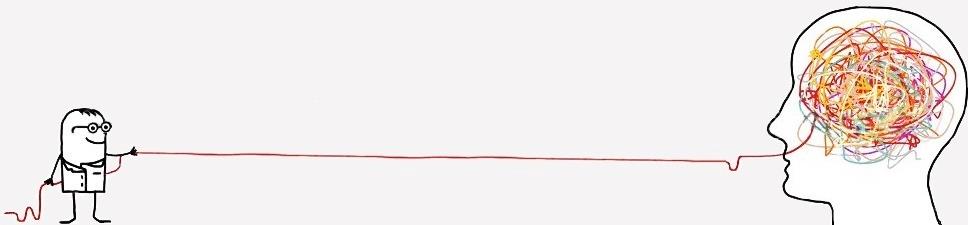 Система адаптации получила  положительную экспертную оценку  в рамках проведения в 2014 году на базе ПФР научно-исследовательской работы по теме: «Разработка концепции непрерывного обучения кадров в системе ПФР в условиях реформирования системы профессионального образования в Российской Федерации»
Создание в ПФР и его территориальных органах единой системы кадрового менеджмента позволило унифицировать  кадровые процедуры, предъявлять стандартные  требования к персоналу, увеличить скорость принятия и реализации управленческих решений и предоставления отчетной информации, а также повысить роль и значимость  кадровых служб, достигнуть качественно нового уровня управленческих процессов, когда каждое структурное подразделение и каждый территориальный орган ПФР на конкурентной основе вносит свой вклад в выполнение стоящих перед ПФР задач
СПАСИБО ЗА ВНИМАНИЕ!
Департамент кадровой политики Пенсионного фонда Российской Федерации